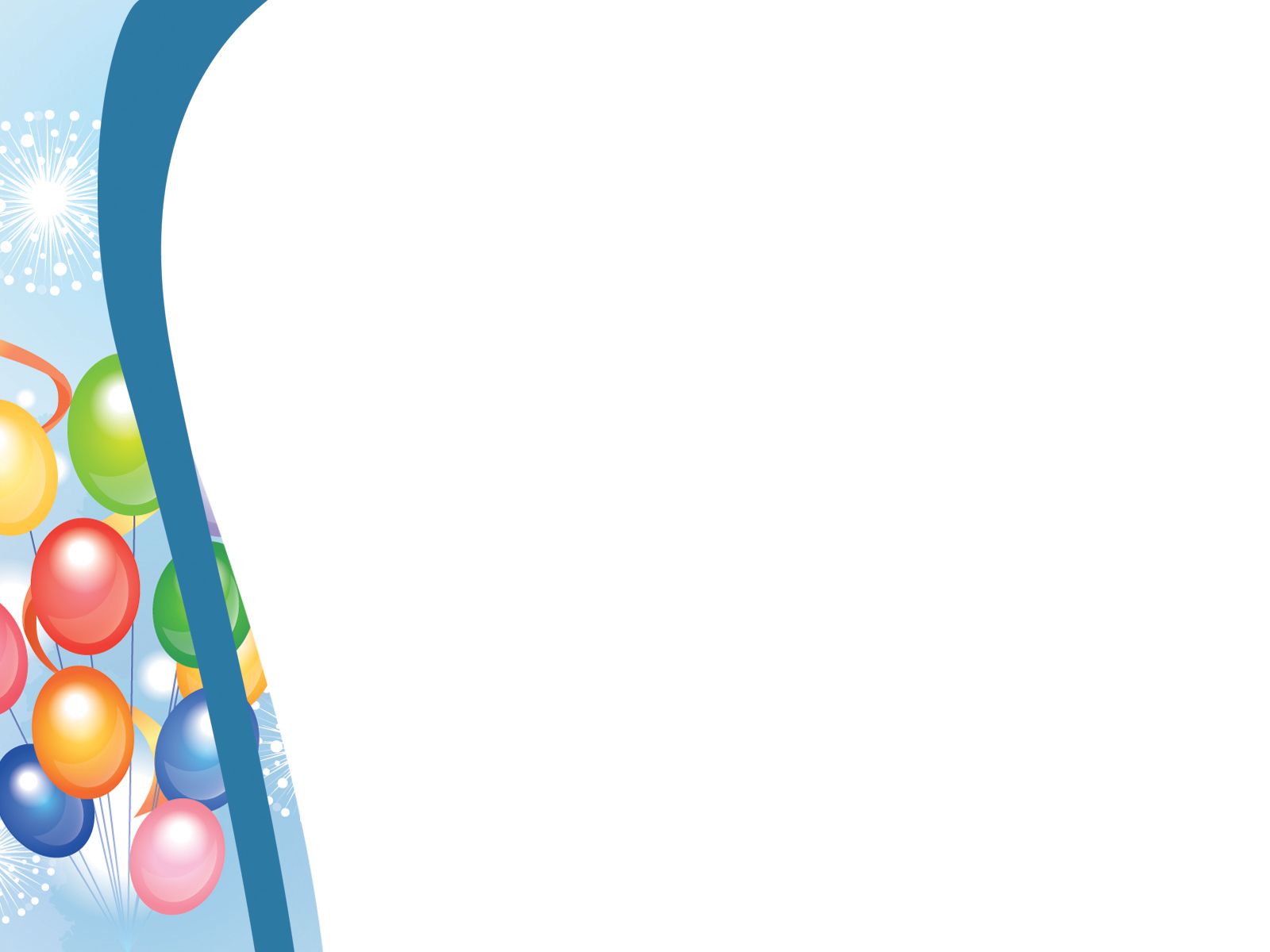 TRƯỜNG TIỂU HỌC ÁI MỘ A
Giáo án điện tử
Môn: Tự nhiên và Xã hội – Lớp 2
Tuần: 33

MẶT TRĂNG VÀ CÁC VÌ SAO
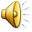 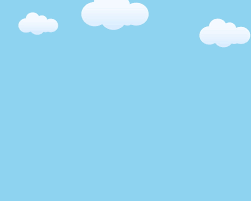 Tự nhiên và Xã hội
ÔN BÀI CŨ:
Nêu cách xác định phương hướng bằng Mặt Trời?
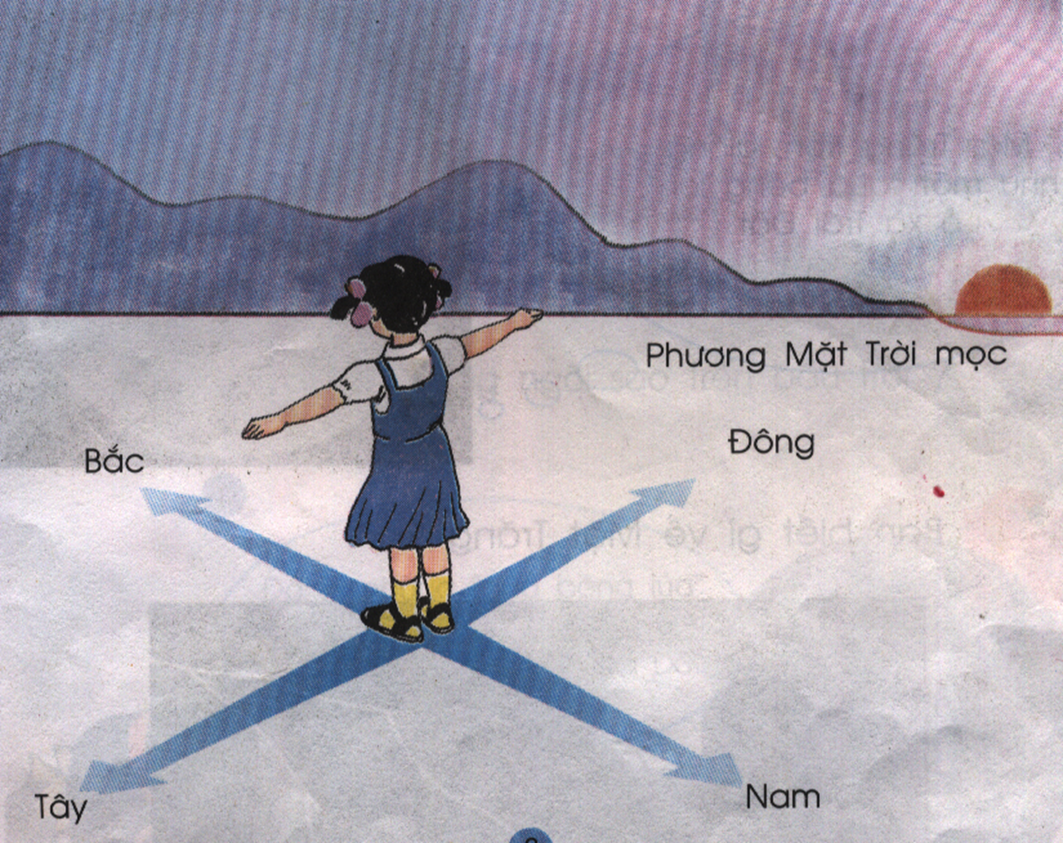 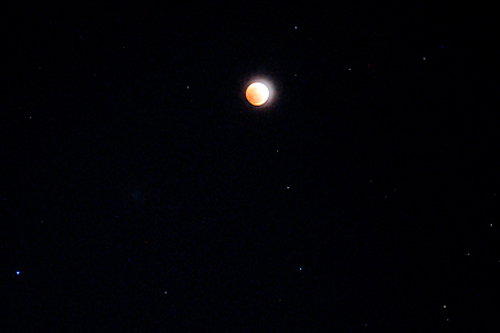 Tự nhiên và Xã hội
Mặt Trăng và các vì sao
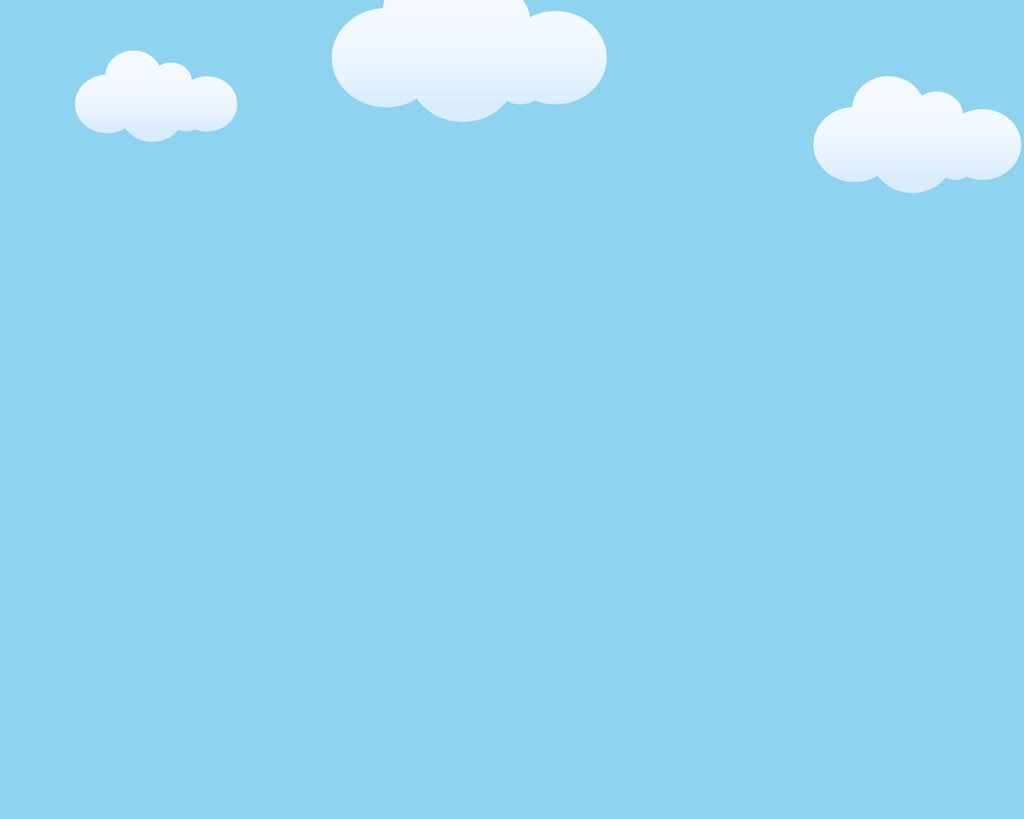 Tự nhiên và Xã hội
Bài 33: Mặt Trăng và các vì sao
Hoạt động 1: Tìm hiểu về Mặt Trăng
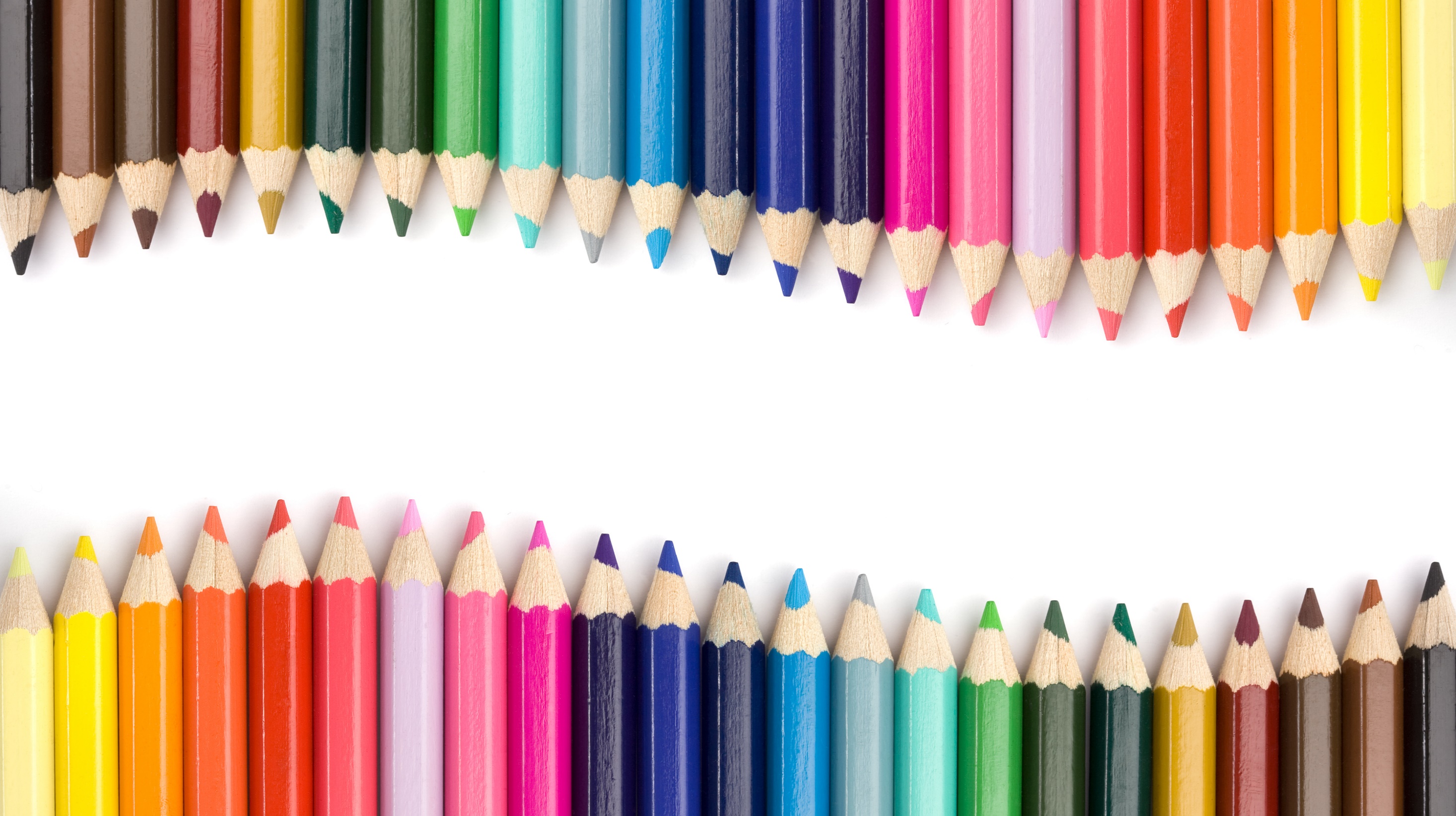 Chúng em là họa sĩ
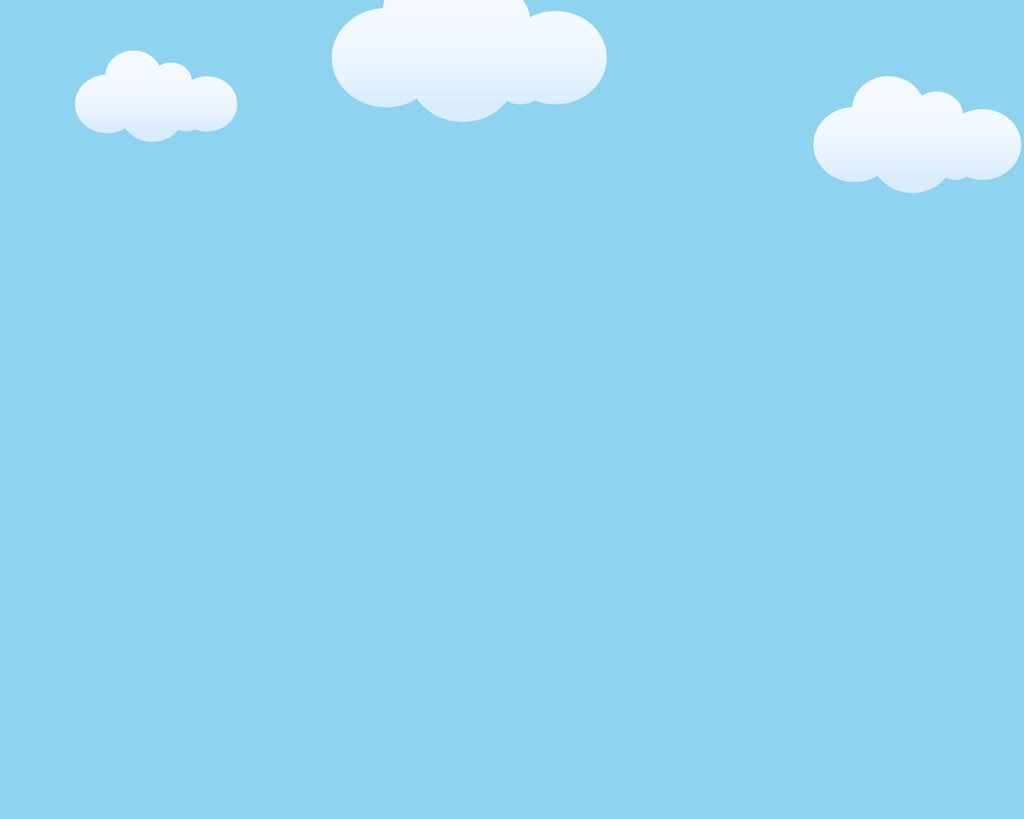 Tự nhiên và Xã hội
Bài 33: Mặt Trăng và các vì sao
Hoạt động 1: Tìm hiểu về Mặt Trăng
Thảo 
luận 
nhóm 
theo 
bàn
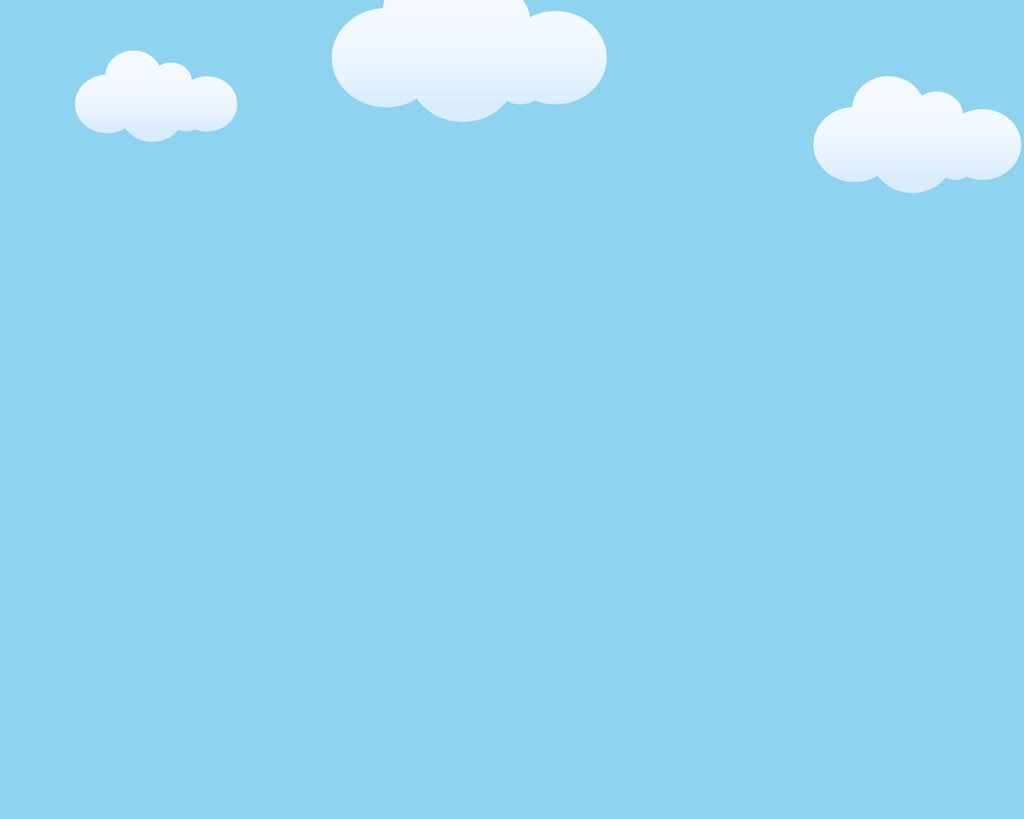 Tự nhiên và Xã hội
Bài 33: Mặt Trăng và các vì sao
Hoạt động 1: Tìm hiểu về Mặt Trăng
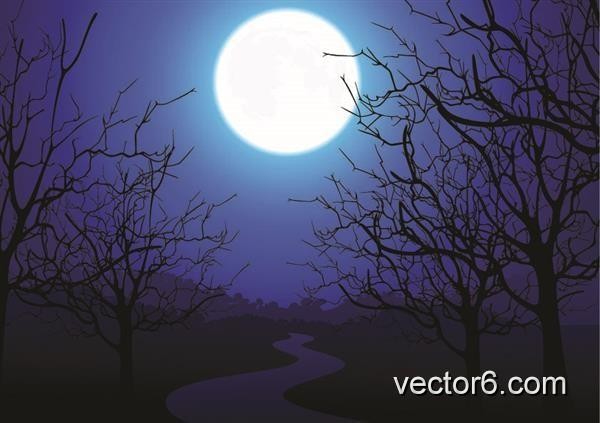 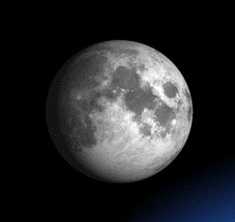 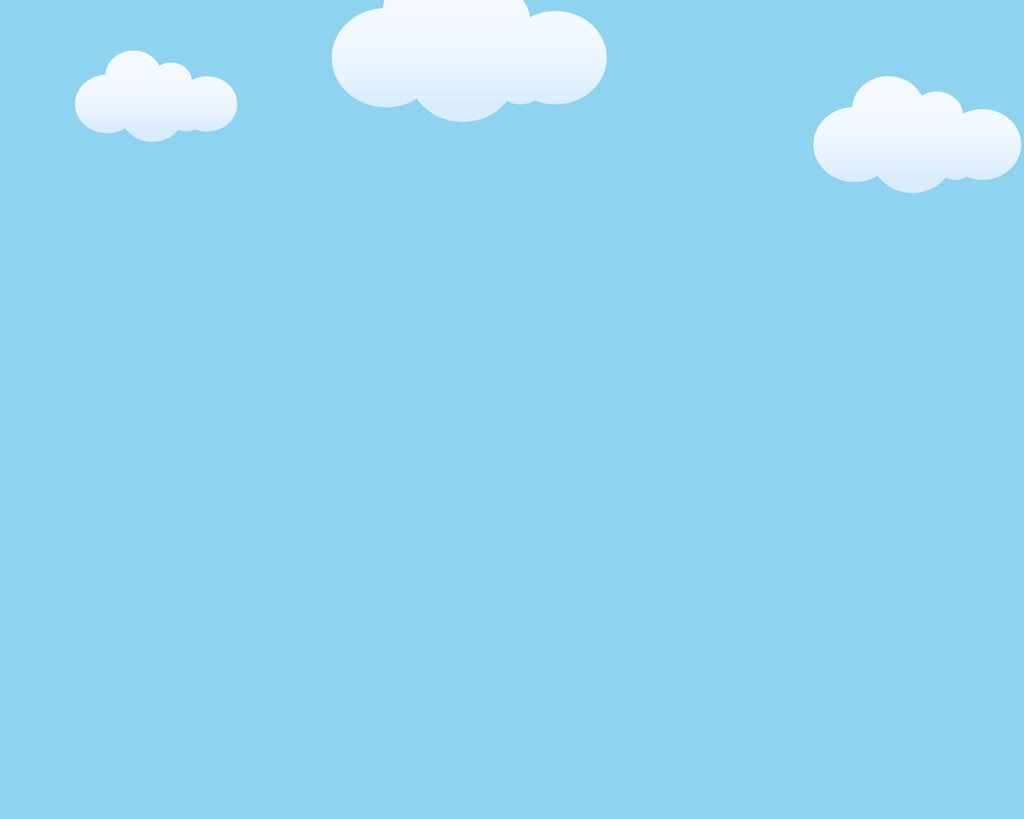 Tự nhiên và Xã hội
Bài 33: Mặt Trăng và các vì sao
Mặt Trăng chiếu sáng vào ban đêm.
Mặt Trăng tròn giống như một "quả bóng lớn”
Hoạt động 1: Tìm hiểu về Mặt Trăng
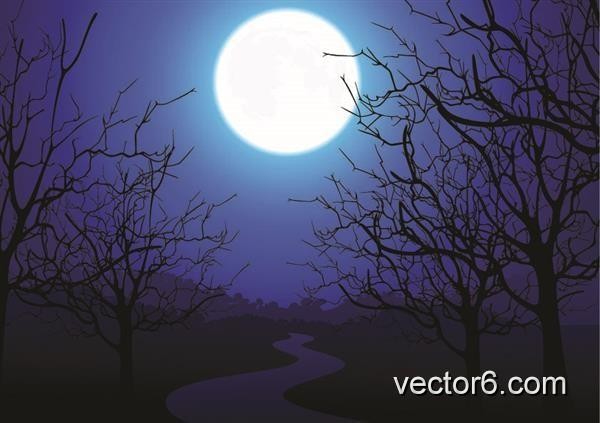 1
Mặt Trăng hình gì?
Mặt Trăng đem lại lợi ích  gì?
2
Ánh sáng Mặt Trăng khác với ánh sáng Mặt Trời như thế nào?
3
Ánh sáng Mặt Trăng dịu mát không chói chang như ánh sáng Mặt Trời.
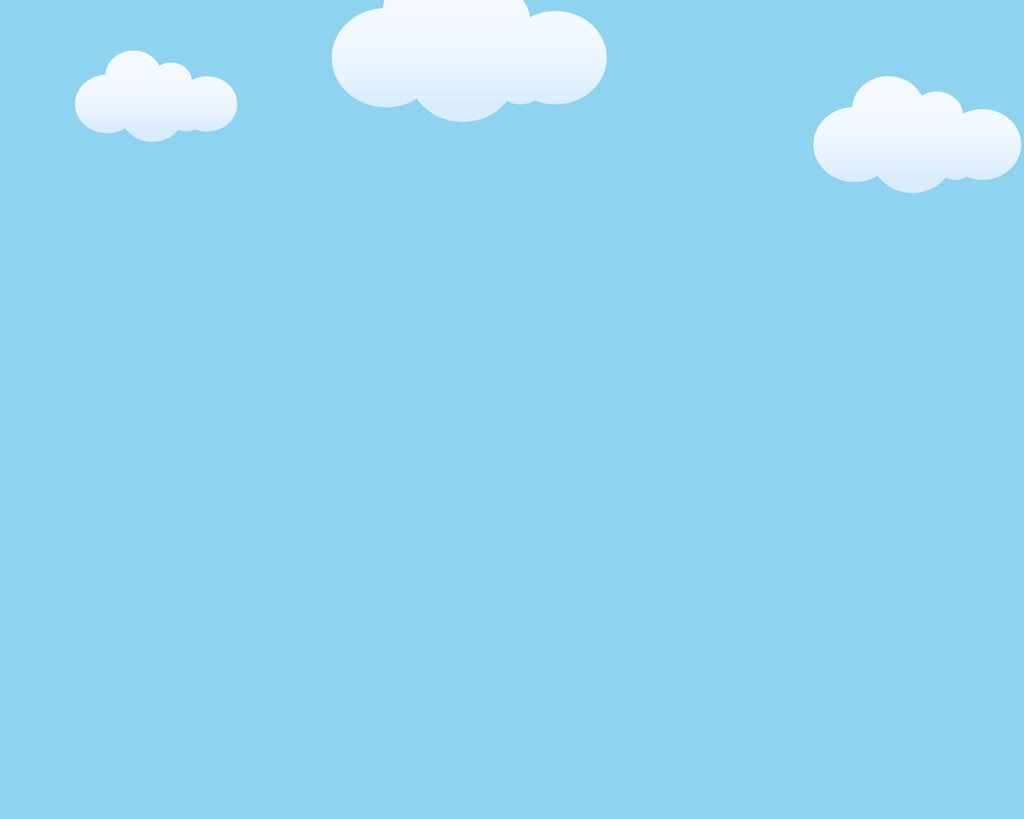 Tự nhiên và Xã hội
Bài 33: Mặt Trăng và các vì sao
Hoạt động 1: Tìm hiểu về Mặt Trăng
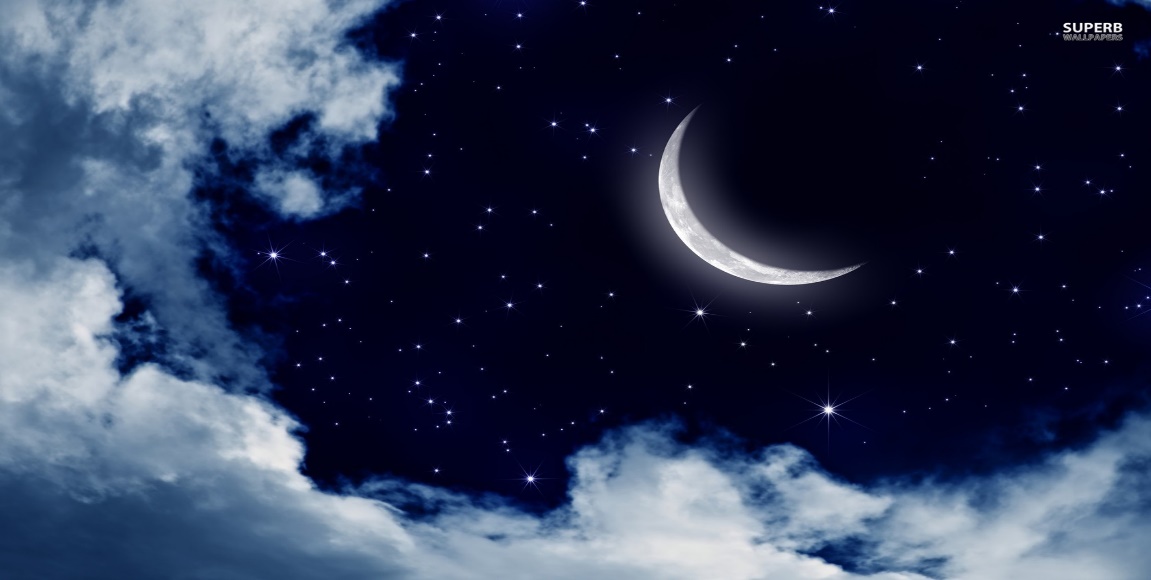 1
Quan sát trong thực tế em thấy Trăng có những hình dạng gì?.
Có phải đêm nào cũng có trăng không?
2
Mặt Trăng tròn nhất vào ngày giữa tháng âm lịch, một tháng một lần.
Em thấy Trăng tròn nhất vào những ngày nào?
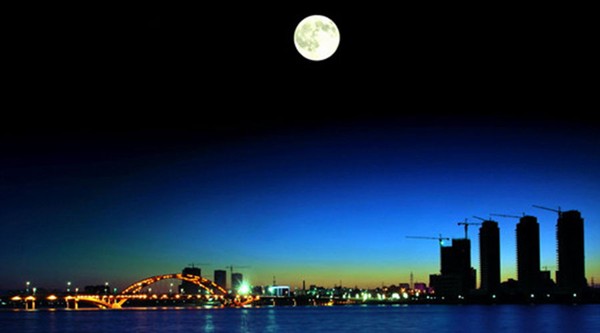 Trăng có những hình dạng khác nhau: lúc tròn, lúc khuyết hình lưỡi liềm.
3
Có đêm có Trăng, có đêm không có Trăng( những đêm cuối và đầu tháng âm lịch).
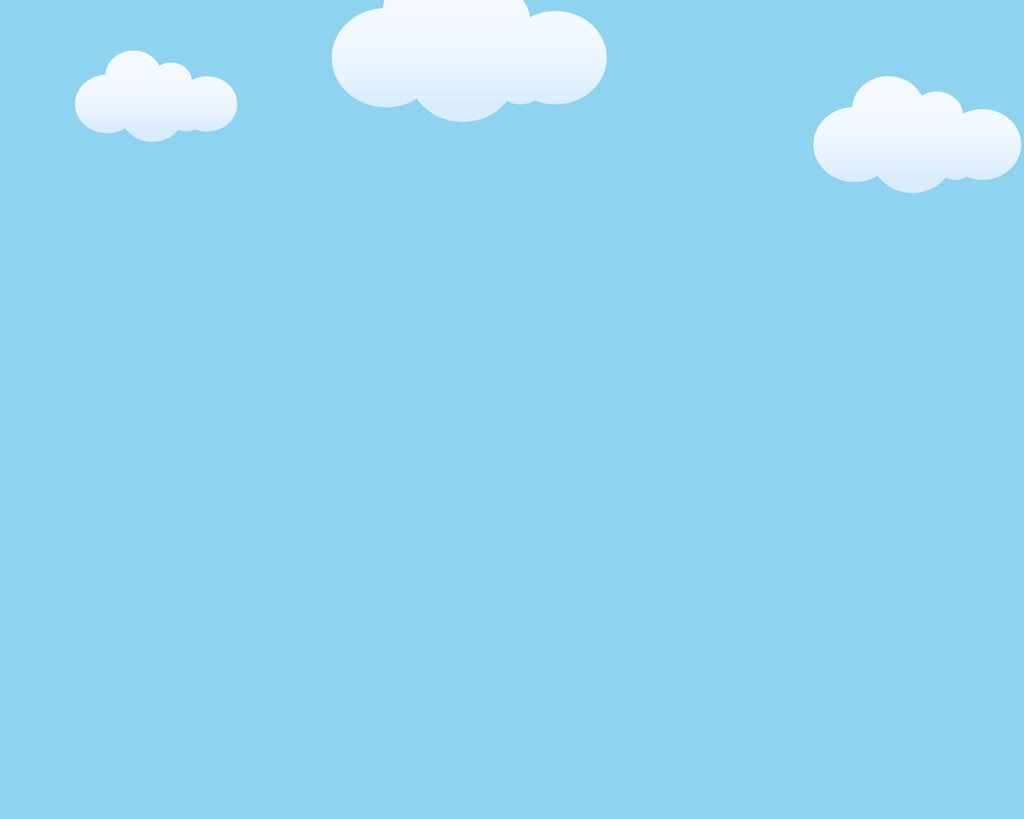 Tự nhiên và Xã hội
Bài 33: Mặt Trăng và các vì sao
Hoạt động 1: Tìm hiểu về Mặt Trăng
Kết luận: 
 Mặt Trăng tròn, giống như một quản bóng lớn, ở xa Trái Đất. Mặt Trăng phản chiếu sáng của Mặt Trời xuống Trái Đất vào ban đêm với những tia sáng dịu mát. Mặt Trăng có lúc tròn có lúc khuyết hình lưỡi liềm, Trăng tròn nhất là vào giữa tháng âm lịch.
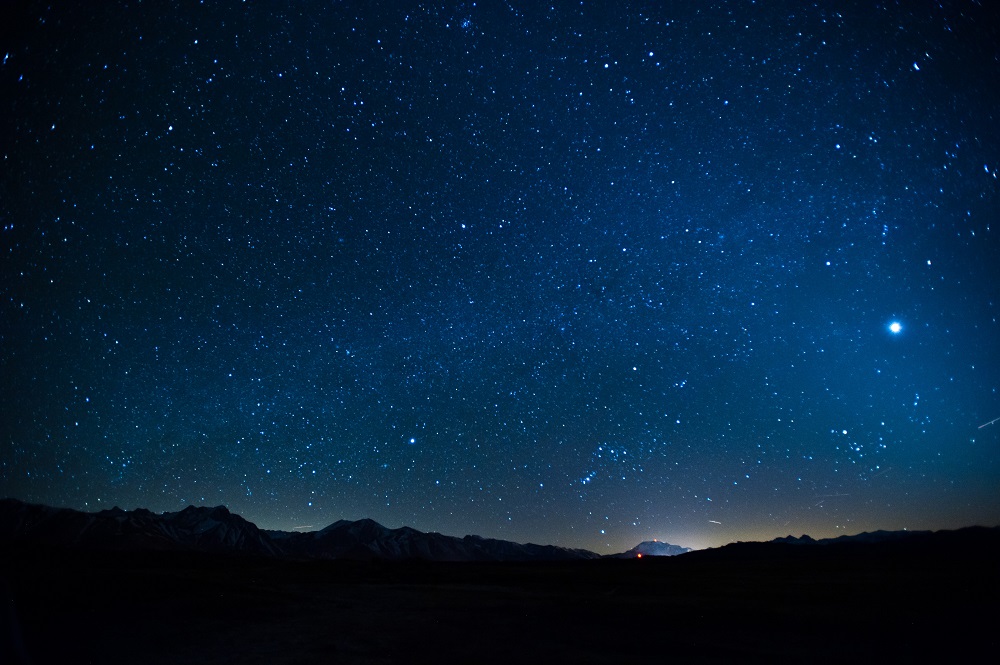 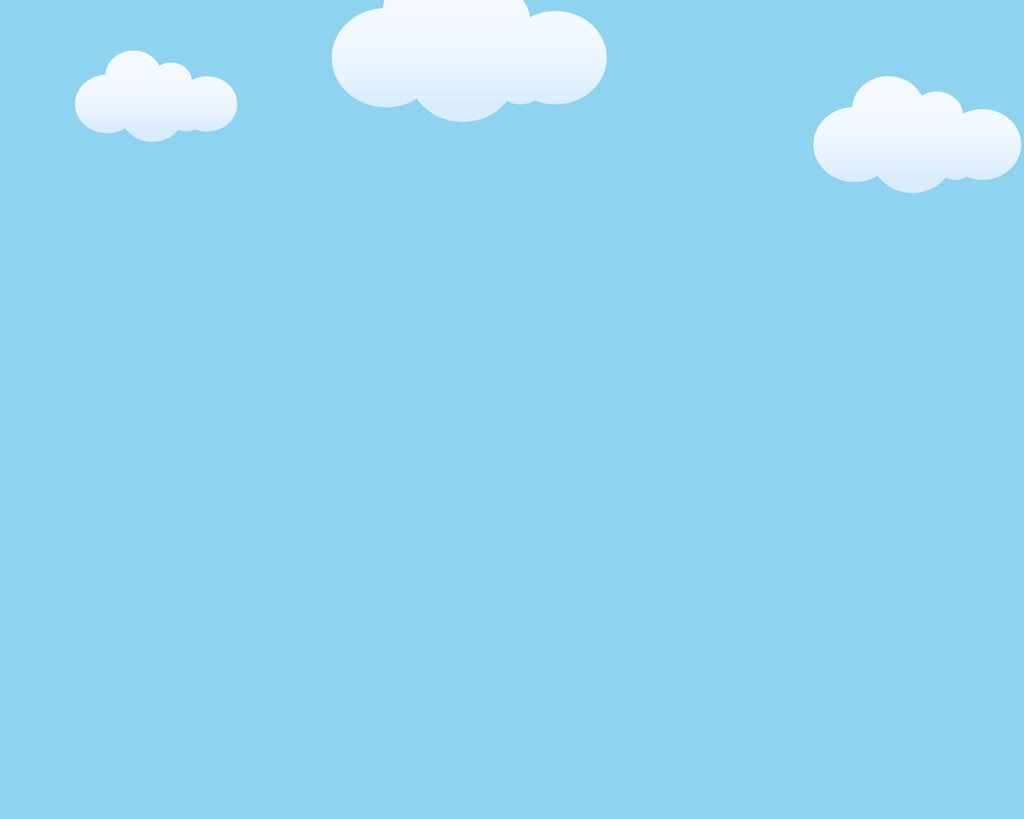 Hoạt động 2: Tìm hiểu về các vì sao
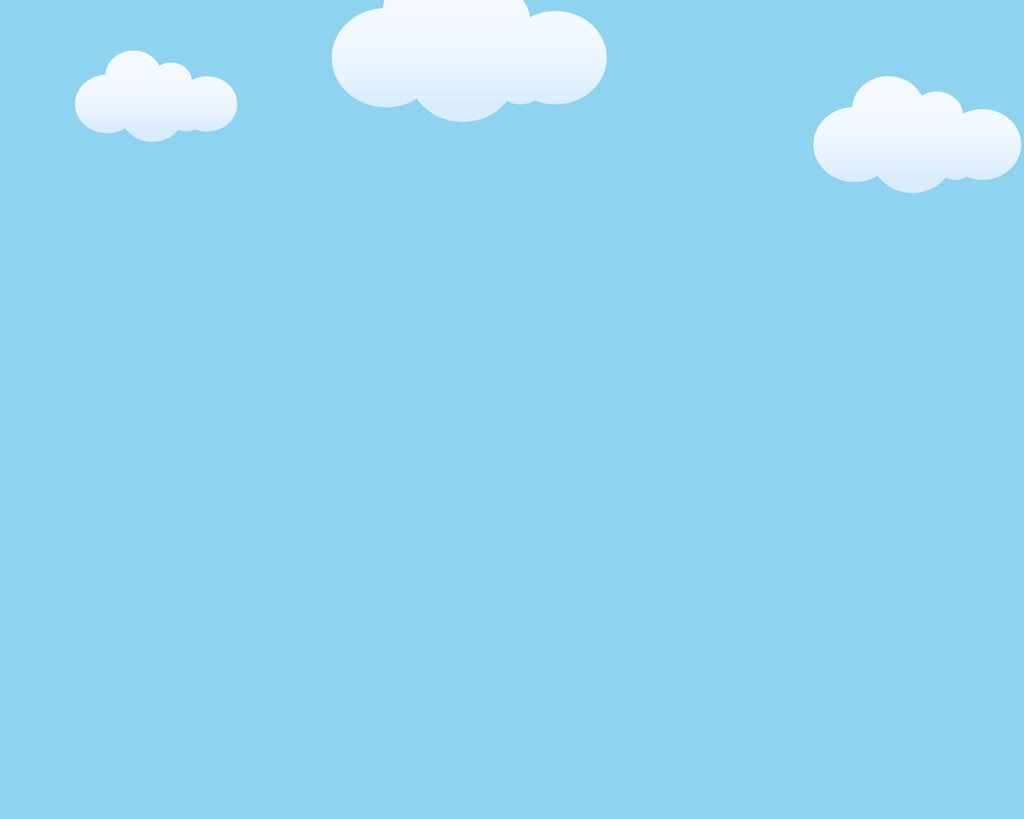 Hoạt động 2: Tìm hiểu về các vì sao
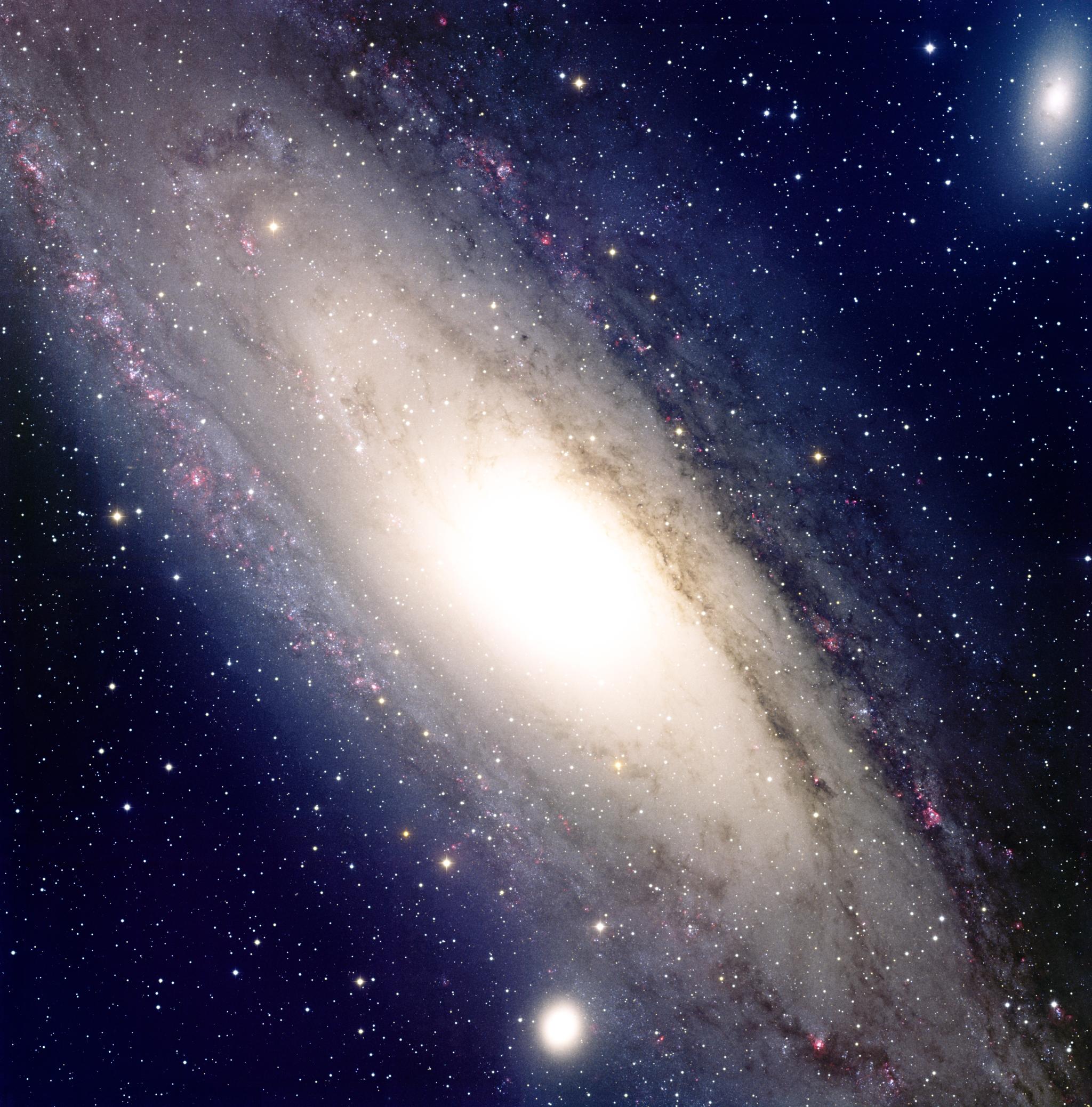 Các ngôi sao có dạng hình cầu, đó là những “ quả bóng khổng lồ” giống như Mặt Trời, chúng nằm ở rất rất xa Trái Đất. Tất cả những ngôi sao đều tỏa sáng.
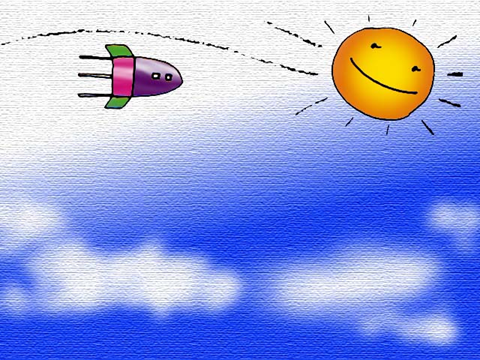 Mời các em xem một số hình ảnh về Mặt Trăng
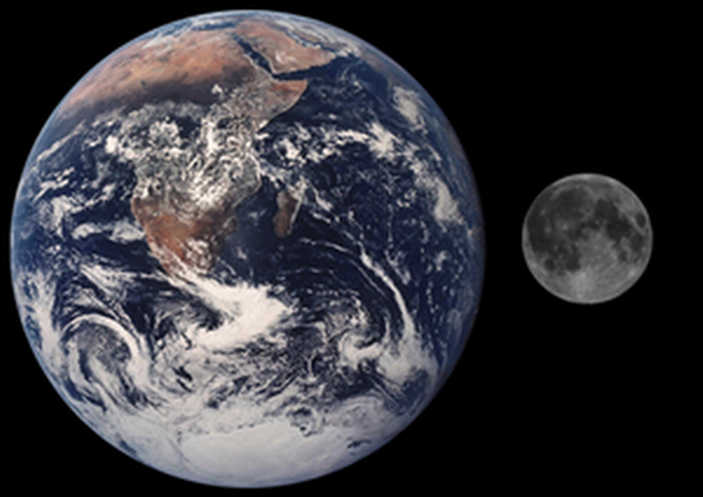 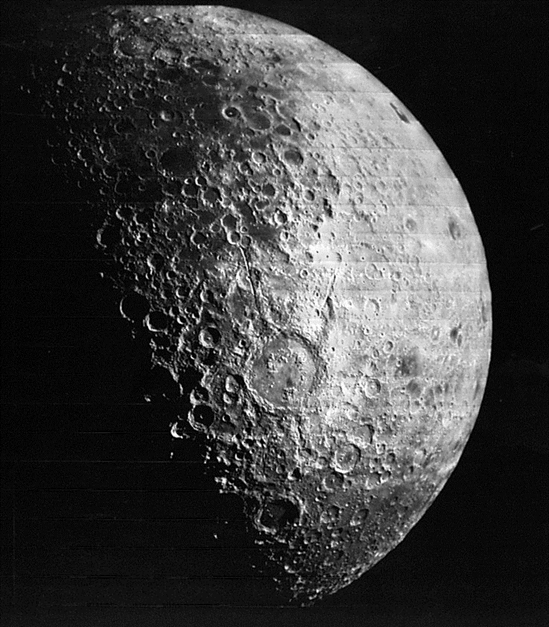 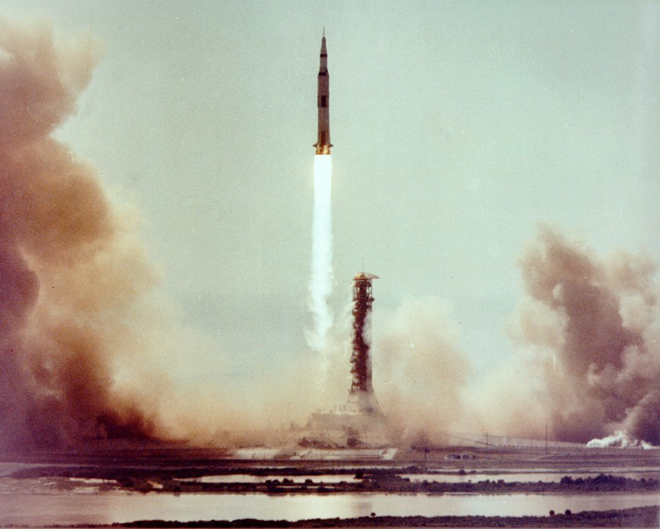 Tàu Apollo
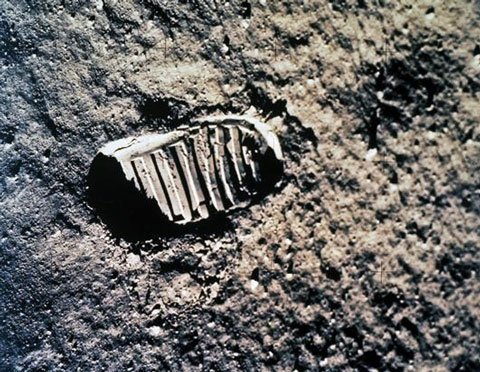 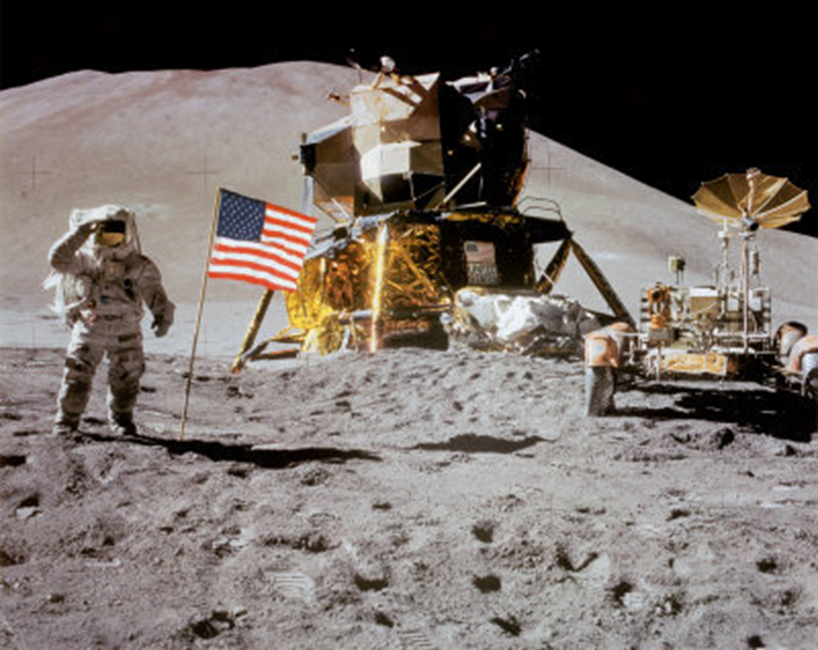 Loài người đã đặt chân lên Mặt Trăng
Ngôi sao may mắn
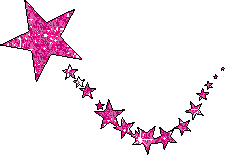 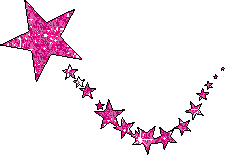 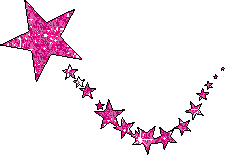 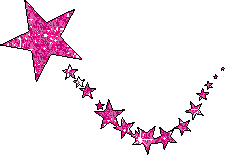 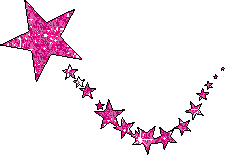 1
2
3
4
5
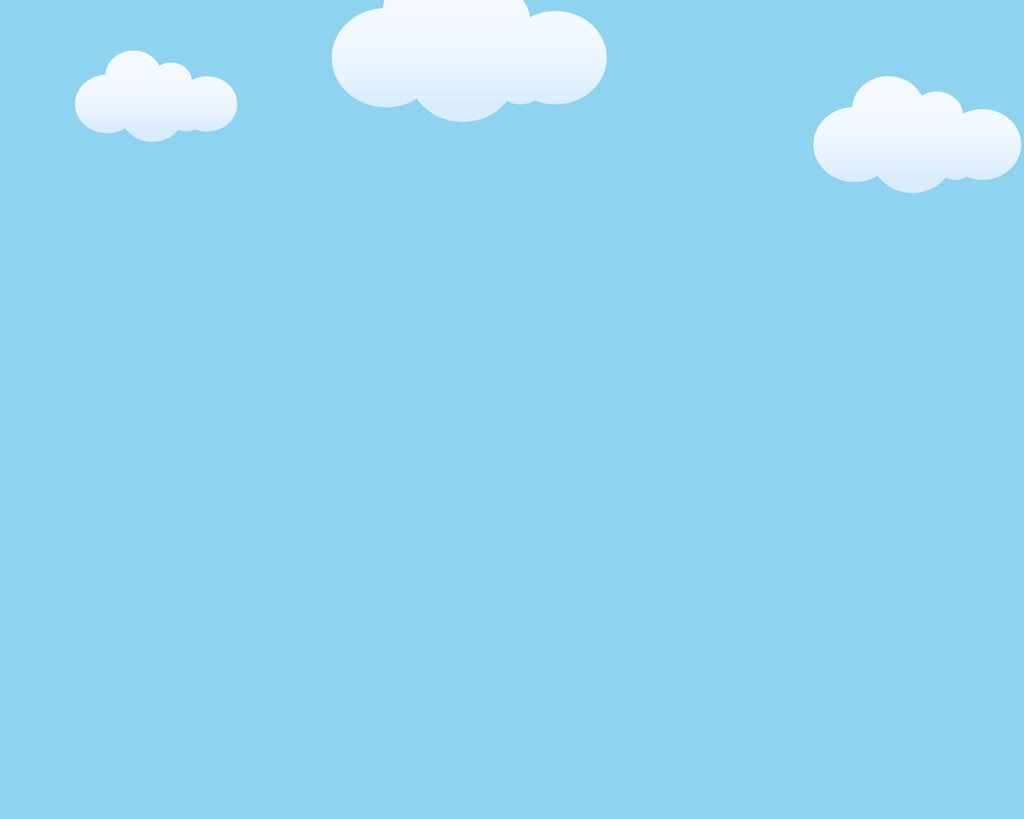 1
MÆt Tr¨ng cã h×nh g×?
a. MÆt Tr¨ng trßn, gièng nh­ư mét qu¶ bãng lín, ë xa Tr¸i §Êt.
b. MÆt Tr¨ng h×nh vu«ng.
c. MÆt Tr¨ng h×nh tam gi¸c.
d. MÆt Tr¨ng h×nh l­ưìi liÒm.
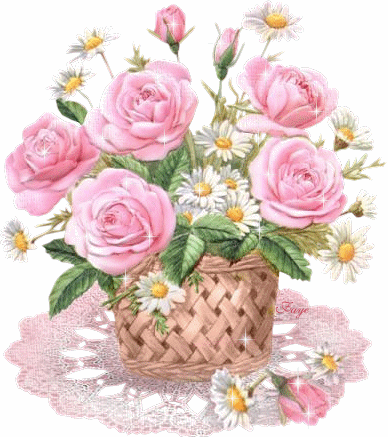 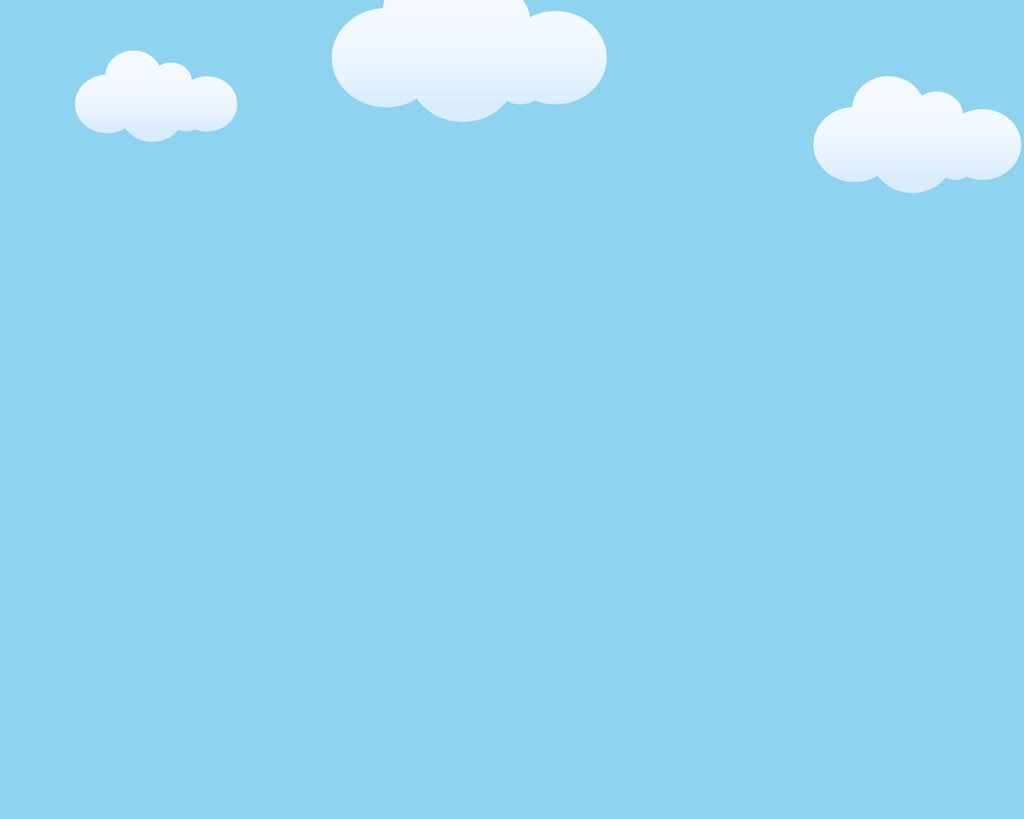 2
¸nh s¸ng MÆt Tr¨ng m¸t dÞu v×:
MÆt Tr¨ng tù ph¸t ra ¸nh s¸ng.
b. MÆt Tr¨ng xuÊt hiÖn vµo ban ®ªm.
c. MÆt Tr¨ng ë trªn cao.
 d. MÆt Tr¨ng kh«ng tù ph¸t ra ¸nh s¸ng, MÆt Tr¨ng ph¶n chiÕu ¸nh s¸ng tõ MÆt Trêi xuèng Tr¸i §Êt.
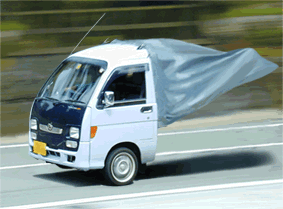 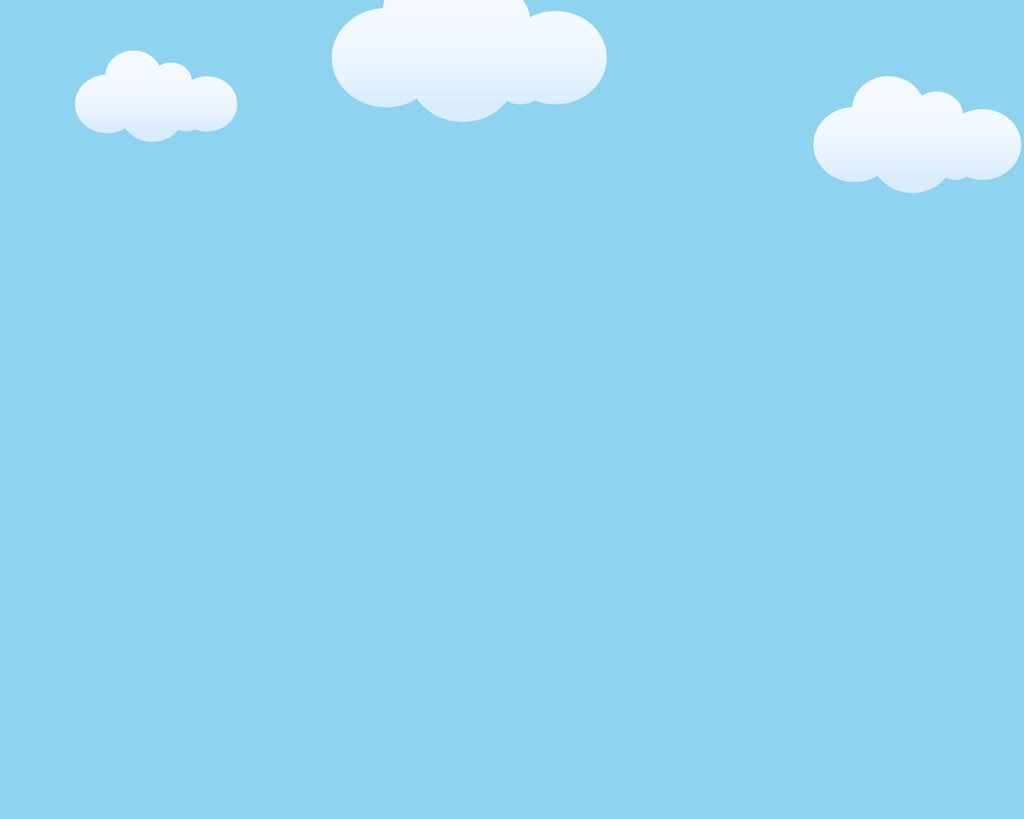 3
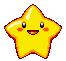 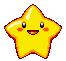 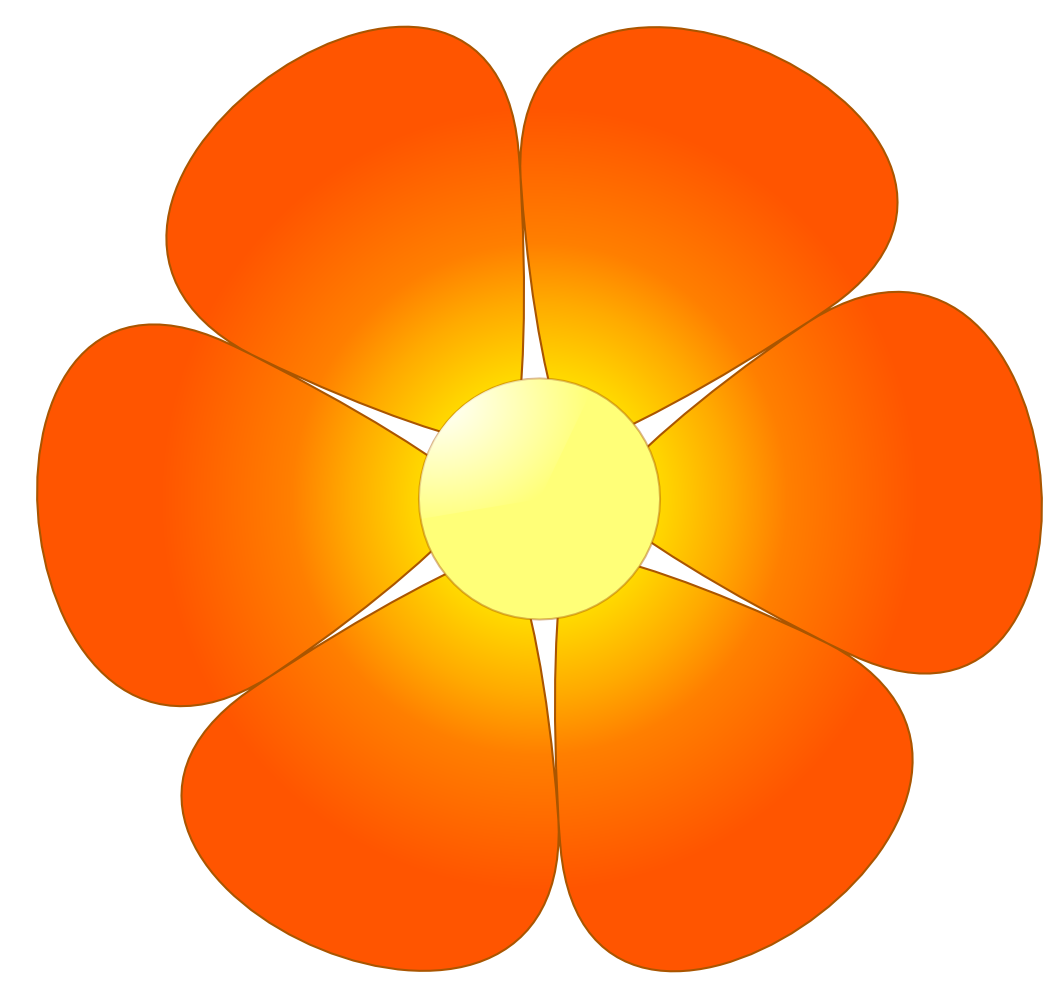 Xin chúc mừng bạn
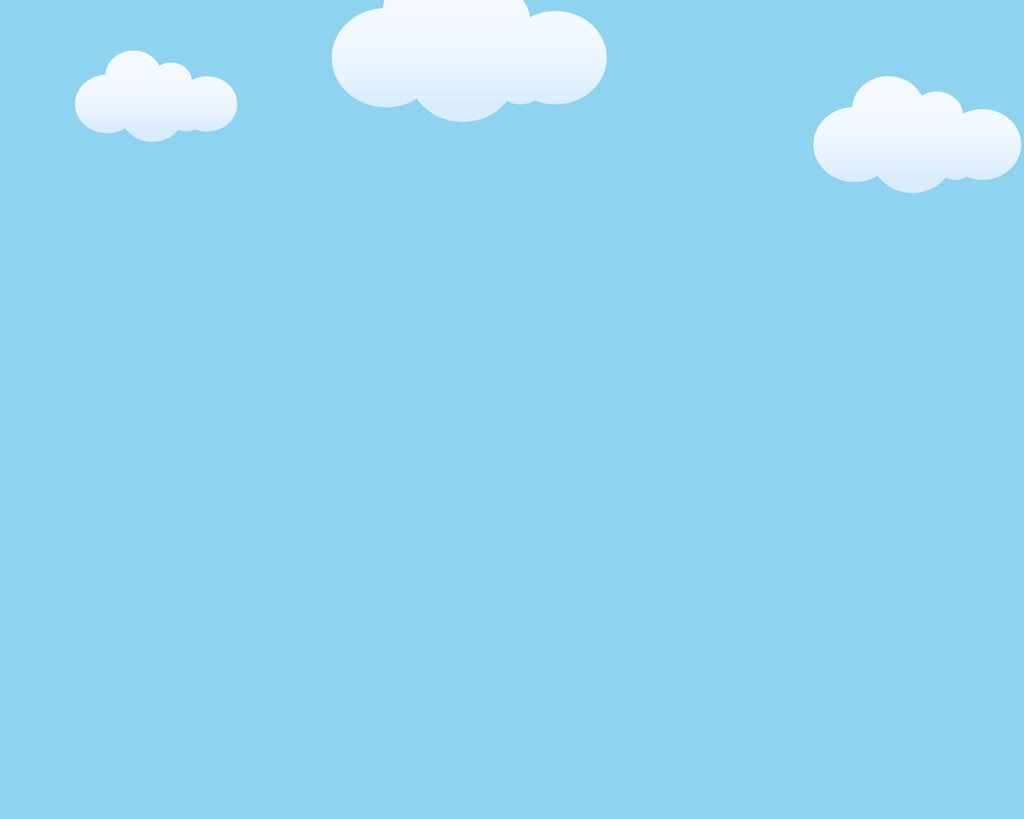 4
C¸c v× sao cã h×nh d¹ng thÕ nµo?.
a. C¸c v× sao cã h×nh như­ ng«i sao 5 c¸nh.
b. C¸c v× sao lµ nh÷ng qu¶ bãng löa khæng lå gièng như­­ MÆt Trêi.
c. C¸c v× sao cã h×nh chiÕc ®òa.
d. C¸c v× sao cã h×nh vu«ng.
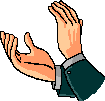 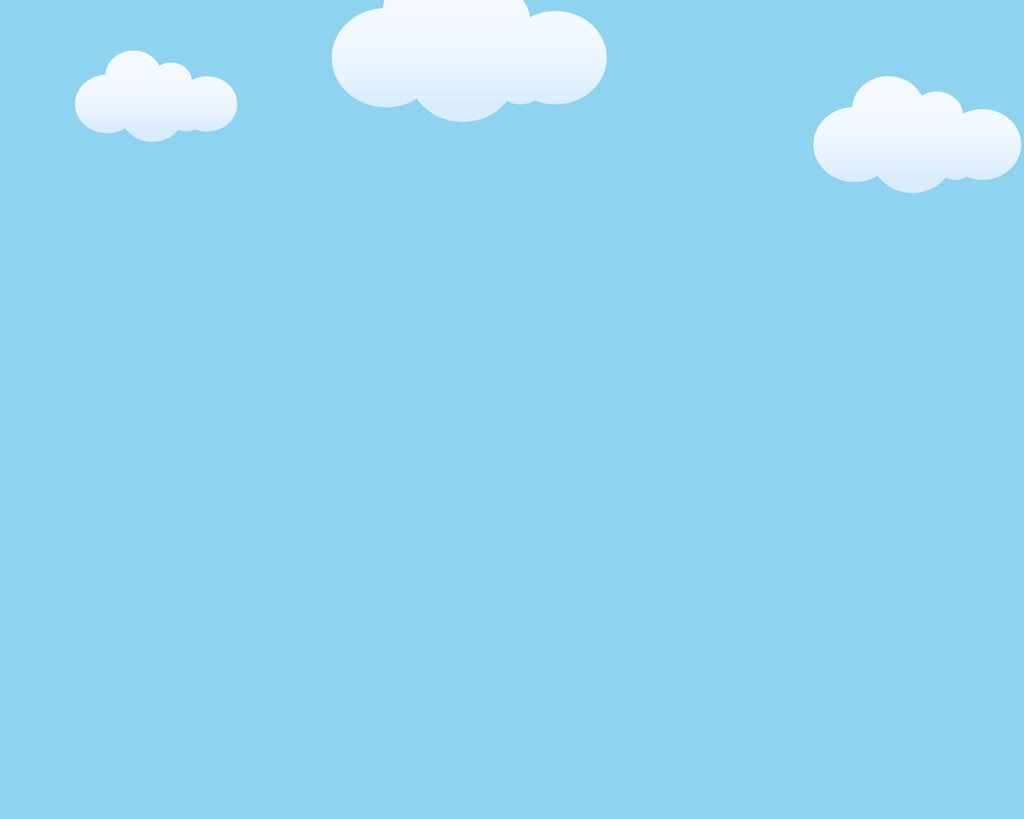 5
Vµo ®ªm r»m Trung thu, b¹n nh×n thÊy MÆt Tr¨ng thÕ nµo?
 a. Tr¨ng trßn.
 b. Tr¨ng khuyÕt.
c . Tr¨ng mÐo.
d. Kh«ng cã Tr¨ng
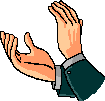 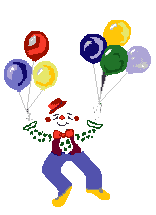 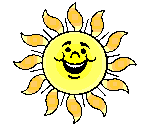 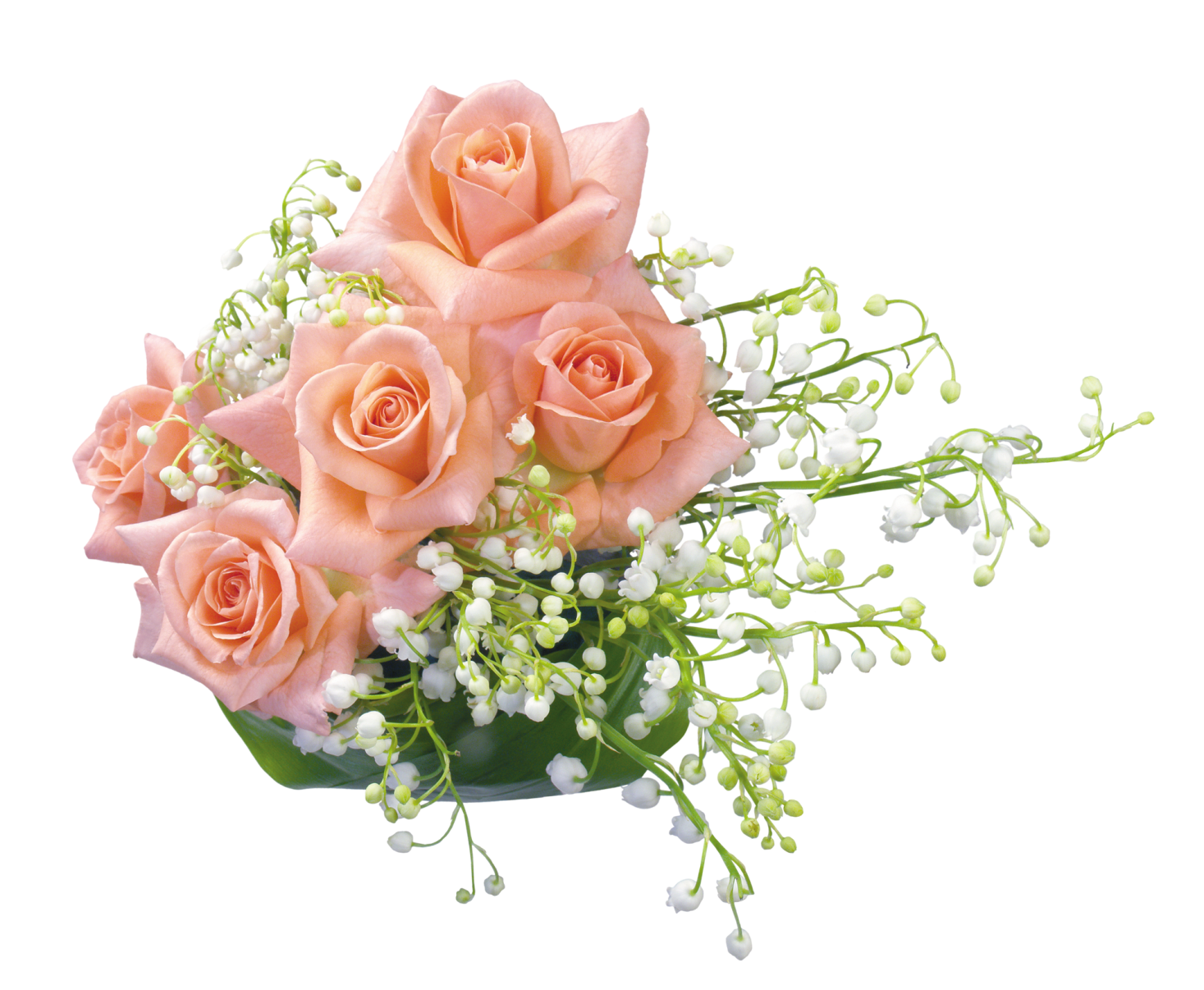 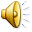 Bµi häc ®Õn ®©y lµ kÕt thóc